Автомодели Himoto в масштабе 1:18
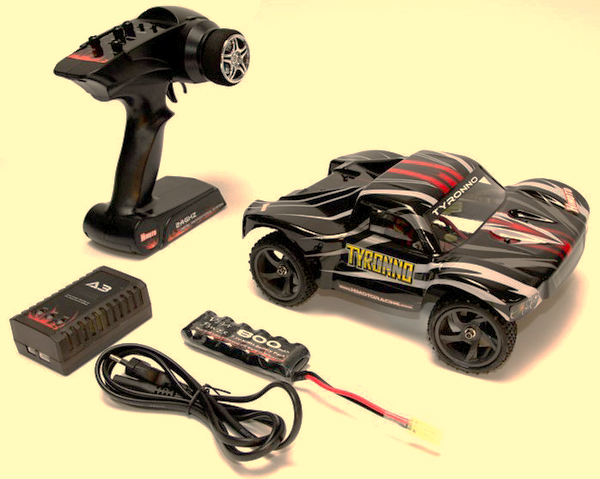 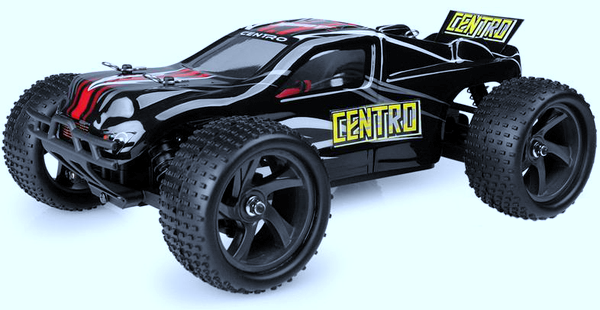 [Speaker Notes: * Пример, Планшеты Bravis]
Содержание
https://distributions.com.ua/brands/himoto
[Speaker Notes: Ключевые особенности товарной группы – до 3 страниц
Инновационные разработки – до 2 страниц
Обновления модельного ряда – до 2 страниц
Ассортимент: сравнение моделей – до 3 страниц]
Ключевые отличительные особенности товарной линейки
Общие преимущества
Пропорциональное управление
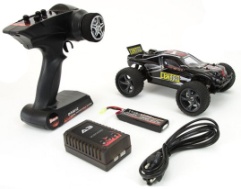 -Возможность контролировать плавность  скорости и поворотов.
-За счет чего кардинально улучшается управление моделью.
-Постоянный полный привод, с межосевым дифференциалом .
-Позволит Вам проехать по любому бездорожью и выехать из грязи.
Полный привод
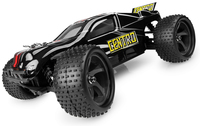 -Подвеска сделана как в настоящем авто. 
-Что дает Вам возможность  уверено держатся на дороге и входить в сложные повороты на большой скорости.
Подвеска
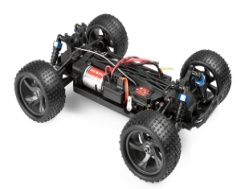 Скорость
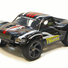 -Разгоняют скорость до 40 км/час.
-Что доставит Вам море удовольствия и адреналина.
[Speaker Notes: Максимальный размер фото: ВхШ= 3 см х 3 см*Общие – те, которые применяются во всех моделях*Технология – отличительная техническая характеристика* Преимущества – возможности по сравнению с другими моделями* Выгоды – польза, результат для клиента, основанная на мотивах покупки: Удобство, Функциональность, Престиж, Дизайн, Надежность, Практичность, Экономичность]
Ключевые отличительные особенности товарной линейки
Амортизаторы
-Модель оборудована маслонаполненными амортизаторами.
-Которые обеспечат Вас мягкой ездой по бездорожью и возможностью прыжков с трамплина без поломок.
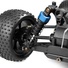 -Аппаратура радиоуправления работает на помехозащищенной частоте 2.4 ГГц .
-Которая Вам позволит устраивать заезды с несколькими радиоуправляемыми автомоделями одновременно.
Аппаратура 
управления
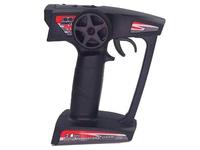 -Возможность ремонта и апгрейда автомоделей .
-Позволит Вам поддерживать в рабочем состоянии модель долгие годы и тюнинговать под свои предпочтения.
Ремонтопригодность 
и апгрейд
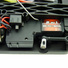 -Кузов автомоделей изготовлен из прочного и гибкого пластика (лексана).
Что позволит защитить электронику от внезапных ударов, столкновений  и повреждений.
Корка
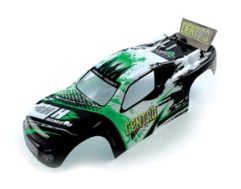 [Speaker Notes: Максимальный размер фото: ВхШ= 3 см х 3 см*Общие – те, которые применяются во всех моделях*Технология – отличительная техническая характеристика* Преимущества – возможности по сравнению с другими моделями* Выгоды – польза, результат для клиента, основанная на мотивах покупки: Удобство, Функциональность, Престиж, Дизайн, Надежность, Практичность, Экономичность]
Ключевые отличительные особенности товарной линейки
Дополнительные преимущества
Шорт-корс  имеет более обтекаемую корку .- Что обеспечит Вам защиту не только амортизаторов, но и колес  автомодели.
Шорт 1:18 Himoto Tyronno E18SC
Шорт-корс
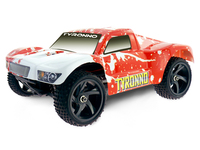 -Колеса шорт-корса со специальной геометрией
-Это дает возможность уверенней держаться на дороге, не боясь перевернуться и лучше входить в поворот.
-Шорт 1:18 Himoto Tyronno E18SC
Колеса
 шорт-корса
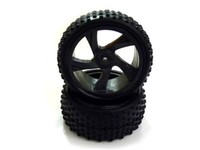 Трагги – отличное сочетание скорости и проходимости .
Вследствие чего данная модель без проблем проедет по бездорожью на высокой скорости.
- Трагги 1:18 Himoto Centro E18XT
Трагги
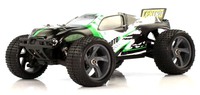 -Колеса модели Трагги имеют шипованный внедорожный протектор. 
-Что обеспечивает хорошее сцепление по бездорожью.
- Трагги 1:18 Himoto Centro E18XT
Колеса
Трагги
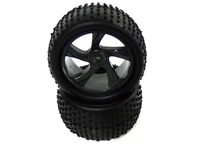 [Speaker Notes: Максимальный размер фото: ВхШ= 3 см х 3 см* Дополнительные – те, которые применяются в определенных моделях либо серии моделей
*Технология – отличительная техническая характеристика* Преимущества – возможности по сравнению с другими моделями* Выгоды – польза, результат для клиента, основанная на мотивах покупки: Удобство, Функциональность, Престиж, Дизайн, Надежность, Практичность, Экономичность]
Ассортимент: сравнение моделей
[Speaker Notes: * Критерии выбора – ключевые характеристики при принятии решения покупателем]
Ассортимент: сравнение моделей
[Speaker Notes: * Критерии выбора – ключевые характеристики при принятии решения покупателем]